Предлоги места(prepositions of place)
Яковлева Я.Г.
Слова on, in, next to, behind, under предлоги места. 

Они указывают где находиться предмет.
on - н
 in - в                                                    under – под
next to -рядом, около
behind - за, сзади
Предлоги места часто используются с оборотами There is / There are
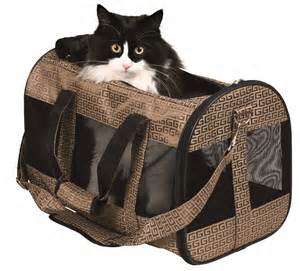 There is a cat …  the bag.
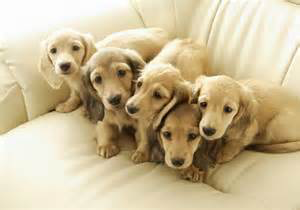 There are dogs … the sofa.
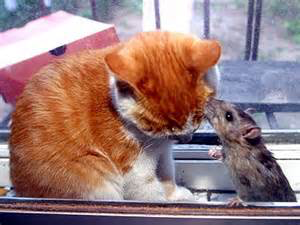 There is a mouse … to the cat.
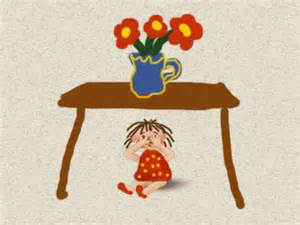 There are flowers … the table.
There is a doll … the table.
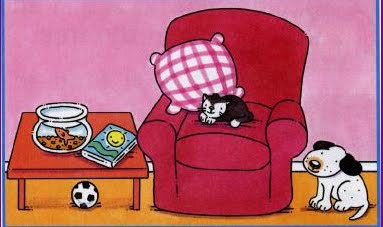 Describe the picture using 
the prepositions of place